«Аренда в условиях санкций: обмен опытом и прогнозы»
Превентивные меры по работе с недобросовестными клиентами, противоборство хищениям и мошенническим действиям


Иванов С. Б. 26 мая 2022г.
Основные противоправные действия
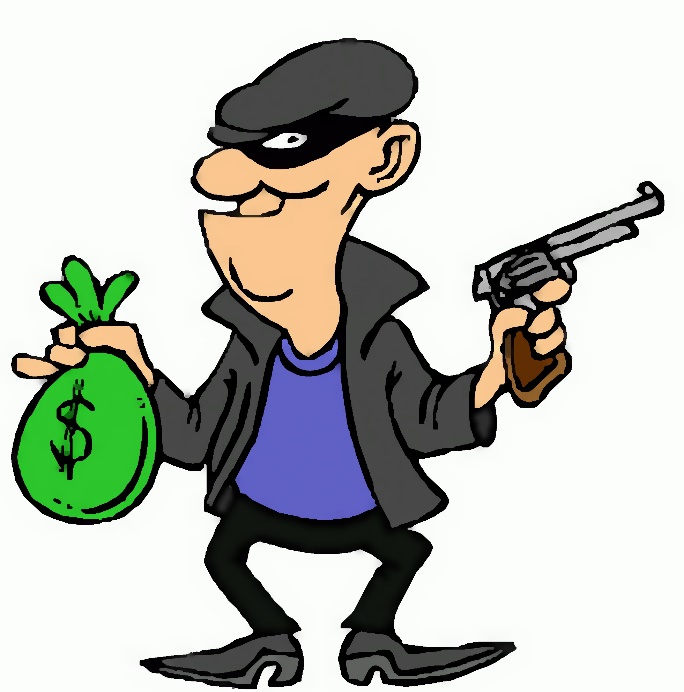 Обман арендаторов с использованием бренда надежной арендной компании
Покупка ворованной техники и запчастей
Кража техники на площадке Арендодателя, во время перевозки
Кража запчастей с техники во время аренды
Кража техники во время аренды
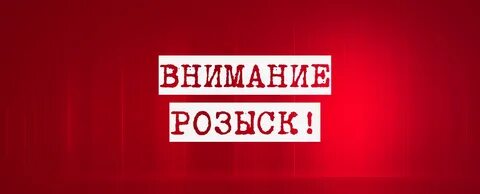 Обман Арендаторов под брендом надежной компании
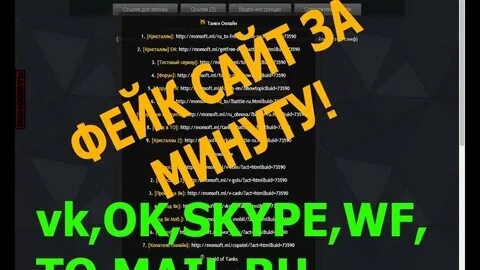 Создается фейковый сайт, дублирующий сайт Арендной компании или использующий ее бренд
Активное продвижение нового сайта
Мошенники работают с разовыми заявками с предложением оплатить на разные юридические лица
Услуги не оказываются, телефоны отключаются, сайт со временем исчезает
Размеры ущерба небольшие- мало обращений в полицию или суд.
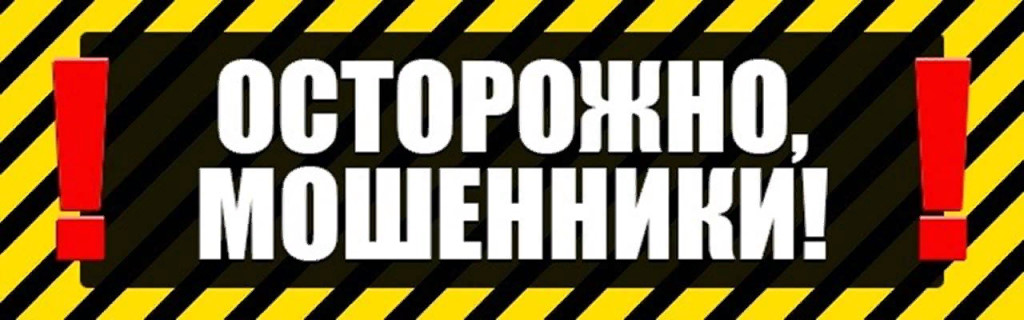 Покупка ворованной техники и запчастей
Немного статистики по РФ:
Угоны коммерческого транспорта составляют порядка 10% от общего количества
Уровень раскрываемости таких преступлений не более 10%
Количество угоняемой строительной техники в РФ составляет порядка 1000 ед. в год (в разных источниках статистические данные отличаются)
Риски:
Репутационные
Потеря приобретенного оборудования
Превентивные меры: 
Проверка поставщика
Проверка истории техники и оборудования
Проверка самого оборудования
Общая статистика на основании данных ERA
Кражи оборудования в Европейских странах являются насущной проблемой. Стоимость украденного оборудования в арендной, строительной и сельскохозяйственных отраслях составляет порядка 1,5 млрд евро в год и продолжает увеличиваться
По данным ERA в арендной отрасли потери составляют порядка 500 млн. евро
Основною часть краж составляют кражи тяжелого оборудования - порядка 30 000 единиц, стоимостью порядка 10 000 евро каждая
Процент возврата украденного оборудования составляет от 5 до 20% в зависимости от страны, в то время как по автомобилям такие показатели находятся на уровне 50-60%
Есть определенные сложности в координации действий ГИБДД, полиции, а также доступе к базе Гостехнадзора для проверки техники
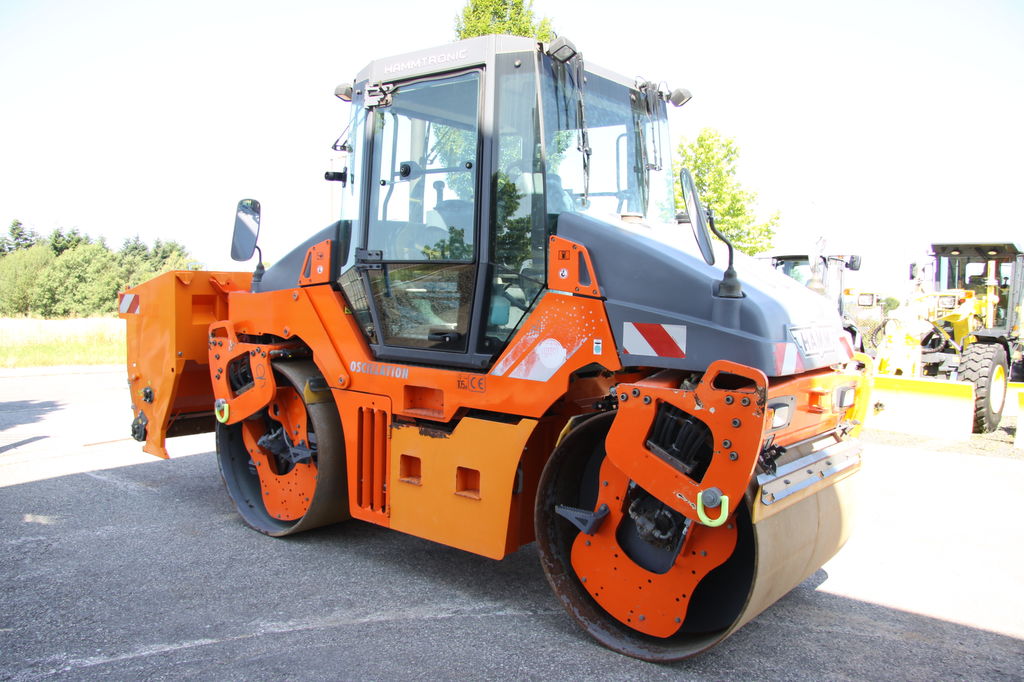 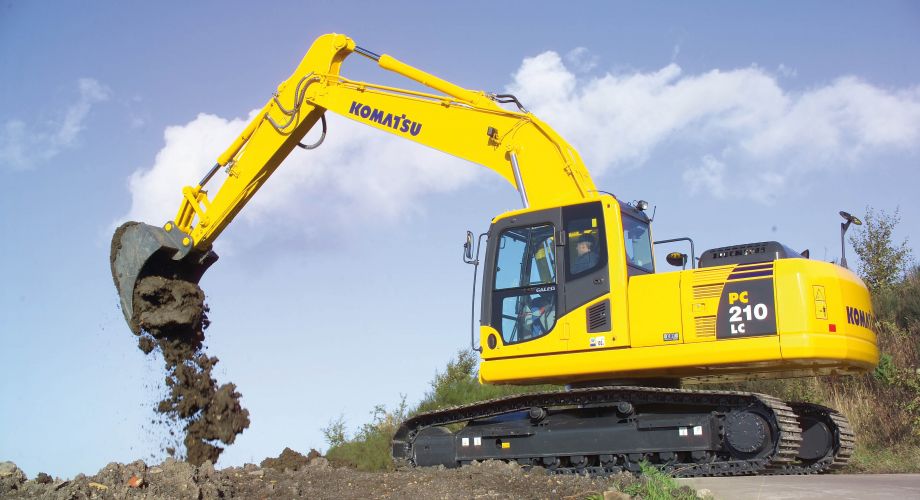 Кража на площадке Арендодателя, во время перевозки
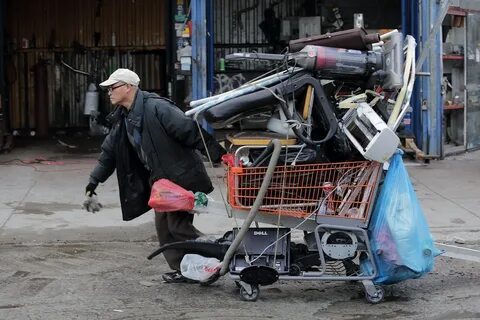 Возбуждение уголовного дела
 Получение страховки
 Получение компенсации от охранного предприятия (в случае мат. Ответственности ОП)
 Получение компенсации от Исполнителя (ответственного Хранителя) в случае  Ответственного хранения
 Получение возмещения от транспортной компании
Кража
 (ст. 158 УК РФ)
Кража со взломом
(ст. 158 УК РФ)
Грабеж 
(ст. 161 УК РФ)
Кража запчастей с техники во время аренды
По информации от страховых компаний, количество краж запчастей в 2022г. выросло на 47% по сравнению с 2021 годом.
  Основные причины: дефицит запчастей и рост цен на них.
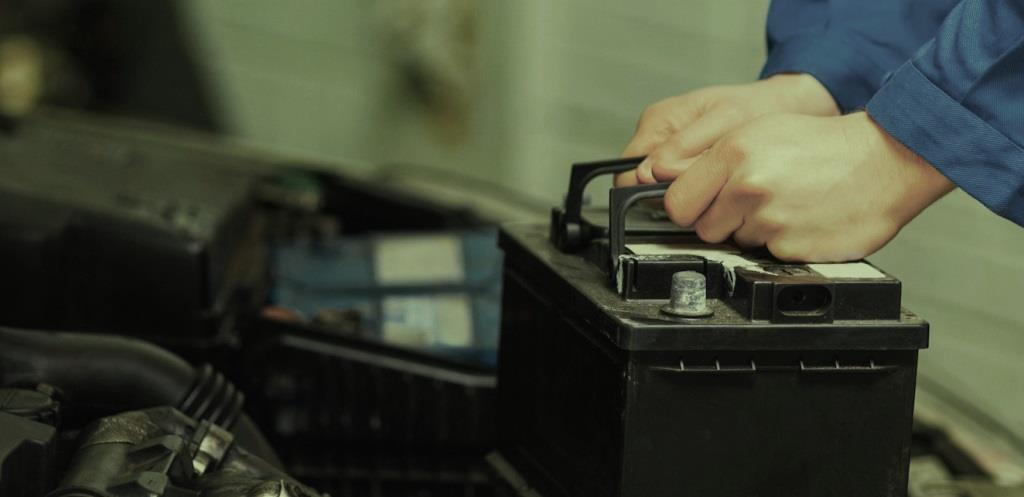 Превентивные меры: 
 Используйте механические системы защиты
 Используйте электронные системы защиты
 Используйте GPS систему мониторинга
 Маркируйте самые дорогие запчасти
 В случае работы техники с оператором- решите вопрос с передачей техники под охрану в нерабочее время
Риски:
Позднее обнаружение факта кражи в случае замены запчастей
Затруднен поиск виновного
Сложно доказать факт замены, если запчасти не были маркированы
Низкие шансы на получение компенсации
Кража во время аренды
Частые отказы в возбуждении уголовного дела
 Попытки полиции отнести к зоне ответственности Арбитража
 Как правило не считается страховым случаем, редко страхуется
 Случаи возврата украденной техники крайне низки
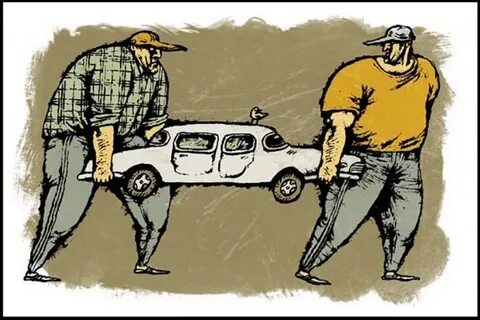 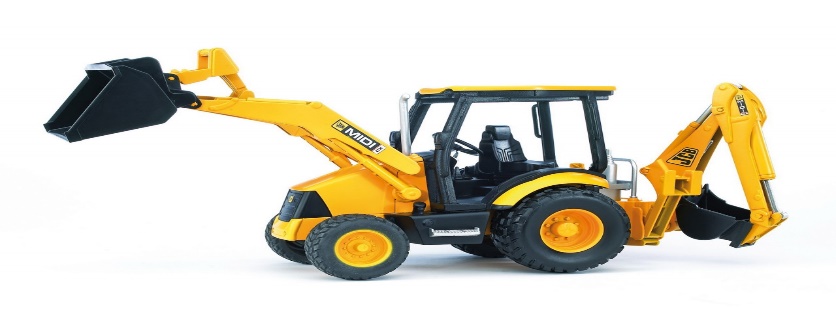 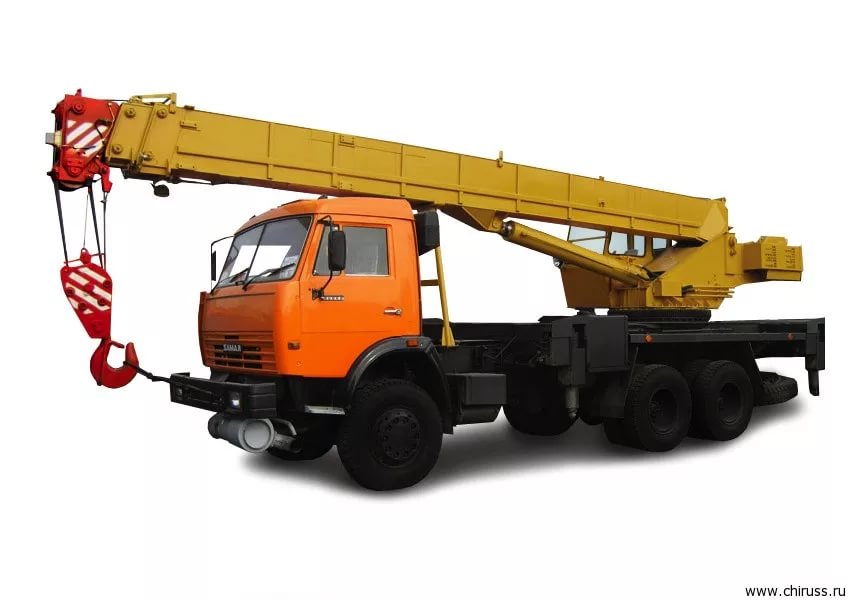 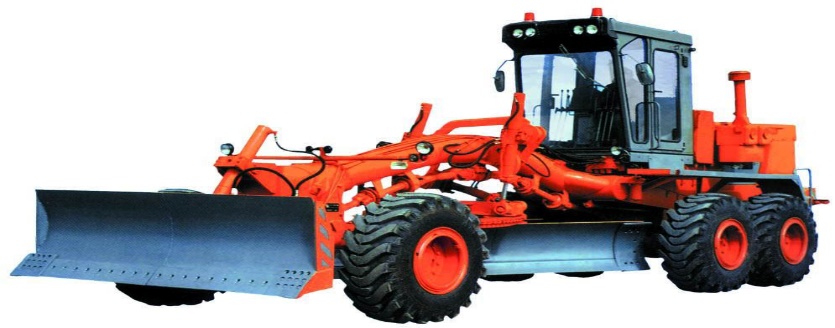 Использование компании-зеркала, работа под чужими реквизитами
Один из вариантов
Наиболее распространенная схема
Стадия проверки, подписания договора
Полный пакет уставных документов -копия
Новый р/с в малоизвестном банке, предложение расчета наличными
Наличие поддельной доверенности на подписание договоров и т.п.
Дистанционное подписание договора генеральным директором
Организация встречи в коворкингах, на нейтральной территории
Наличие дополнительного офиса, штата сотрудников
Ссылка на официальный сайт
Наличие сайта-зеркала
Стадия аренды
Получение оплаты с расчетного счета третьего лица, стандартная аренда в течении относительно длительного периода, отсутствие нареканий по GPS отчетам
Получение оплаты с «официального» расчетного счета, стандартная аренда в течении относительно длительного периода, отсутствие нареканий по GPS отчетам
Использование компании в стадии продажи (серой ликвидации)
Один из вариантов
Наиболее распространенная схема
Стадия проверки, подписания договора
Полный пакет уставных документов -оригинал
Новый р/с в малоизвестном банке, предложение расчета наличными
Наличие поддельной доверенности на подписание договоров и т.п.
Дистанционное подписание договора генеральным директором
Организация встречи в коворкингах, на нейтральной территории
Наличие дополнительного офиса, штата сотрудников
Ссылка на официальный сайт
Наличие сайта-зеркала
Стадия аренды
Получение оплаты с расчетного счета третьего лица, отклонение данных по GPS отчетам
Получение оплаты с расчетного счета, стандартная аренда в течении относительно длительного периода, отсутствие нареканий по GPS отчетам
Использование типичной компании
Возможные маркеры
Наиболее распространенная схема
Стадия проверки, подписания договора
Полный пакет уставных документов -оригинал
Компания зарегистрирована недавно, смена генерального директора, смена учредителей
Р/с в надежном банке
Предложение расчета наличными
Подписание договора генеральным директором  в его офисе или офисе Арендодателя
Дистанционное подписание договора генеральным
директором
Наличие офиса, штата сотрудников, объекта
Организация встречи в коворкингах, на нейтральной территории
Запросы техники определенных годов выпуска, осмотр техники до отгрузки
Ссылка на официальный сайт
Стадия аренды
Получение оплаты с расчетного счета третьего лица, нетипичные данные GPS отчетов
Получение оплаты с расчетного счета, стандартная аренда в течении относительно длительного периода, отсутствие нареканий по GPS отчетам
Базовые меры по предотвращению краж
Организационные меры:
 Обучение и инструктаж сотрудников компании, периодические проверки эффективности внутренних процедур для предотвращения краж
 Обучение и инструктаж клиента, передача опыта
 Проверка надежности клиента
 Проверка надежности перевозчика
 Хранение документов на оборудование в надежном месте
 При любых подозрениях на возможность кражи информирование руководства компании, объекта, где находится арендованное оборудование, полиции
 Быстрое реагирование в случае кражи - уведомление полиции и страховой компании (если приемлемо)
 Наличие базы с полным описанием Вашего оборудования с фотографиями высокого качества
 Работа совместно с национальными арендными ассоциациями для борьбы с кражами
Базовые меры по предотвращению краж
Хранение:
 Для малого оборудования необходимо предусмотреть контейнеры для хранения
 Обеспечьте объект постами охраны и системой видеонаблюдения
 Храните ключи от оборудования в безопасном месте
 Используйте специальные схемы хранения для снижения вероятности кражи
 Нанесите идентификационные номера (инвентарные номера)

Использование дополнительных систем и методов:
 Используйте механические системы защиты
 Используйте электронные системы защиты
 Используйте GPS систему мониторинга. 
 Брэндирование техники (в т.ч. окраска в фирменные цвета, нанесение дополнительной маркировки)